Título do trabalho
Autor 1, Autor 2, Autor 3, Autor 4, Autor 5, Autor 6, Autor 7, Autor 8 Instituição de origem com numeração
INTRODUÇÃO
nononononononononononononononononononononononononononononononononononononononononononononononononononononononononononononononononononononononononononononononononononononononononononononononononon
nononononononononononononononononononononononononononononononononononononononononononononononononononononononononononononononononononononononononononononono
OBJETIVOS
nononononononononononononononononononononononononononononononononononononononononononononononononononononononononononononononononononononononononononononononononononononononononononononononononon
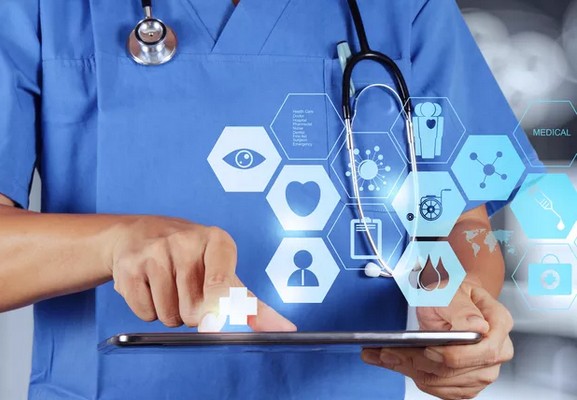 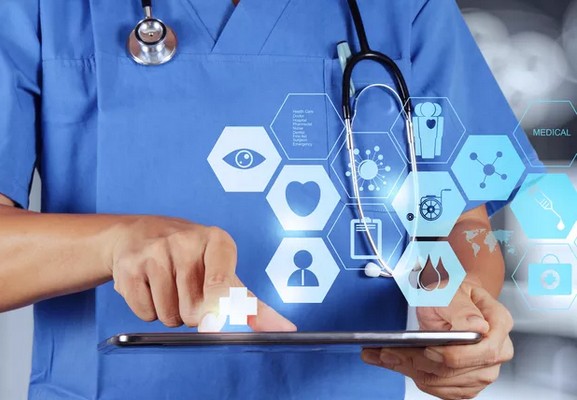 METODOLOGIA
nononononononononononononononononononononononononononononononononononononononononononononononononononononononononononononononononononononononononononononononononononononononononononononononononon
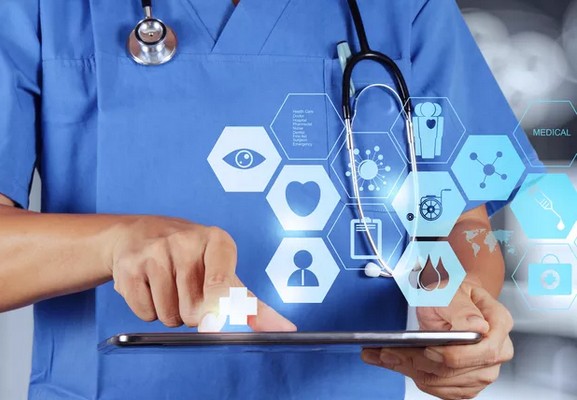 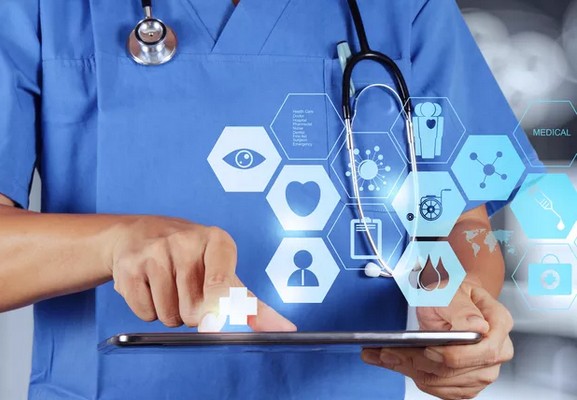 onononononononononononononononononononononononononononononononononononononononononononononononononononononononononononononononononononononononononononononon
RESULTADOS E DISCUSSÃO
nononononononononononononononononononononononononononononononononononononononononononononononononononononononononononononononononononononononononononononononononononononononononononononononononon
CONCLUSÃO
nononononononononononononononononononononononononononononononononononononononononononononononononononononononononononononononononononononononononononononononononononononononononononononononononon
REFERÊNCIAS
nononononononononononononononononononononononononononononononononononononononononononononononononononononononononononononononononononononononononononononononononononononononononononononononononono